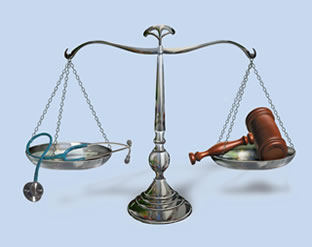 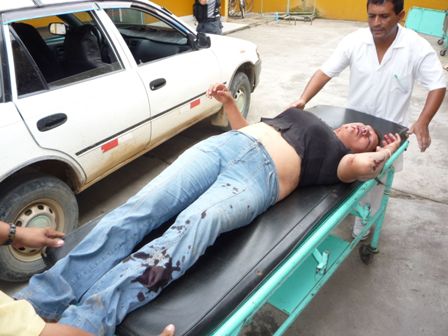 MEDICINA LEGAL
TRAUMATOLOGÍA
SUMARIO
Las heridas por arma blanca.
Las heridas por proyectiles de armas de fuego. Orificios de entrada. Orificios de salida. Distancia del disparo. El trayecto del proyectil. Deformación y fragmentación de los proyectiles. 
Las quemaduras. Etiología médico legal. Clasificación.
Distinción entre caída y precipitaciones. Diferentes tipos de caídas: simple, complicada, fásica, acelerada, compleja y post mortal. Etiología médico legal. Cuadros lesivos de las caídas y las precipitaciones.
Las lesiones de los accidentes de tránsito. Lesiones frecuentes del peatón. Lesiones frecuentes del chofer.
OBJETIVOS
Explicar brevemente la clasificación de las armas blancas y las características de las lesiones que producen.
Diferenciar un orificio de entrada de un proyectil de arma de fuego de uno de salida así como señalar las características de los orificios de entrada en relación con la distancia de disparo.
Expresar la clasificación de las quemaduras.
Diferenciar las caídas de las precipitaciones.
Enumerar las principales lesiones por accidente de tránsito en peatones y conductores de vehículos.
ARMA BLANCA
Extremo en punta
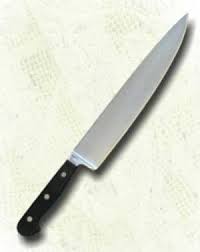 Hoja metálica
Borde Filoso
Empuñadura o mango
CLASIFICACIÓN DE LAS HERIDAS POR ARMA BLANCA
Herida por instrumentos cortantes.
Herida por instrumentos punzantes o perforantes.
Herida por instrumentos corto-contundentes.
Herida por instrumentos pérforo-cortantes.
HERIDAS POR INSTRUMENTOS CORTANTES (INCISAS)
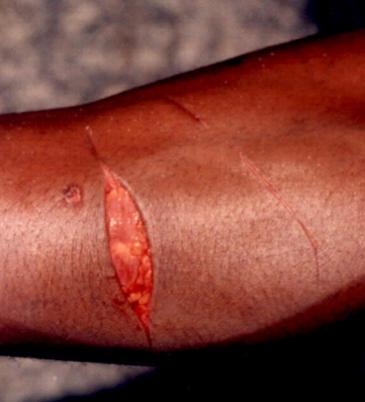 Forma lineal.
Más larga que ancha.
Si el arma tiene buen filo los bordes serán regulares y lisos(si está mellada sus bordes serán desgarrados y con dentellones).
Podrán ser longitudinales, oblicuas o transversales al eje del cuerpo.
HERIDAS POR INSTRUMENTOS CORTANTES (INCISAS)
Más profundas en su centro. Esto dependerá del filo del arma, del número de golpes, de la resistencia de los tejidos y de la fuerza empleada.
Terminan en cola de ratón, lo cual nos indica el filo del arma.
Mortales cuando lesionan grandes vasos.
Generalmente cicatrizan de primera intención.
HERIDAS POR INSTRUMENTOS PUNZANTES O PERFORANTES:
Orificio de entrada relativamente pequeño.  
Un trayecto y a veces una salida.
Poco sangramiento externo, si perforan órganos importantes provocan grandes hemorragias internas.
El trayecto puede ser menor, igual o mayor que la longitud del arma.
HERIDAS PRODUCIDAS POR AGENTES CORTO-CONTUNDENTES.
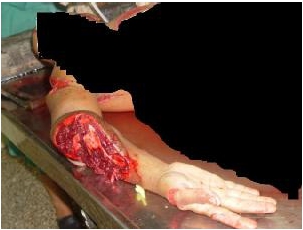 Sus bordes son magullados.
Pueden alcanzar los planos 
     óseos ocasionando fracturas.
Al actuar el arma oblicuamente puede producir colgajos.
El pronóstico dependerá de la región lesionada.
HERIDAS POR INSTRUMENTOS PÉRFORO-CORTANTES
Cuando actúa el filo tendrá las características de las producidas por un instrumento CORTANTE, pero si actúan el filo y la punta estamos ante la variedad de instrumentos PERFORANTES.
LESIONES QUE PUEDE PRODUCIR UN PROYECTIL DE ARMA DE FUEGO.
Contusión.
Excoriación.
Canal.
Sedal completo.
Sedal incompleto.
LA CONTUSIÓN SE PRODUCE CUANDO EL PROYECTIL:
Tiene poca carga.
Se encuentra al final de su recorrido.
Hiere de rebote.
Es lanzado por armas defectuosas.
La excoriación y el canal se producen cuando el proyectil roza tangencialmente la superficie del cuerpo.
El sedal se produce cuando el proyectil viene animado de suficiente velocidad para penetrar en el organismo formando un trayecto que constituye el verdadero sedal, puede ser:

 Completo: cuando entra y sale del cuerpo.
 Incompleto: cuando entra y no sale.
ORIFICIO DE ENTRADA
Circular
Lineal
Ovalado
Semilunar
Estrellado
Triangular
FORMA:
Tamaño: menor, igual o mayor que el 
       orificio de salida, generalmente menor.
ORIFICIO DE ENTRADA
Bordes invertidos
Zona de contusión
Zona de incrustación o tatuaje
Zonas de Humo
ORIFICIO DE SALIDA
Sus bordes son evertidos.
Generalmente mayor que el de entrada
Su forma puede ser circular, semilunar, a  colgajo o francamente irregular.
DISTANCIA DE DISPARO
Boca tocante: cañón del arma en contacto con la piel o muy cerca de ella.
Corta distancia: 50 ó 60 cms.
Larga distancia: + de 50 ó 60 cms.
TRAYECTO
Es el sedal que forman los proyectiles 
en el cuerpo humano.
Su número generalmente es único por cada proyectil
Contiene en su interior sangre coagulada, 
restos óseos y de tejido.
Nos puede indicar posición entre agresor y agredido.
PROYECTILES
Humanitarios
 No Humanitarios
LA DEFORMACIÓN DE UN PROYECTIL PUEDE OCURRIR:
Antes del disparo de manera intencional.
 Por defectos del arma.
 Mala calidad.
 Al chocar el proyectil con un cuerpo duro 
    antes de penetrar.
 Por su naturaleza (balas explosivas).
DEFORMIDADES MÁS FRECUENTES:
Aplastamientos.
 Flexión sobre su eje.
 Torsión y fragmentación.
QUEMADURAS
Son lesiones producidas por las irradiaciones físicas y por sustancias químicas cáusticas.
PUEDEN SER CAUSADAS POR:
Llamas
Calor radiante
Líquidos o vapores a elevadas temperaturas
Cuerpos sólidos calentados al rojo o en fusión
Líquidos cáusticos (álcalis o ácidos)
Electricidad
Rayos X 
Cuerpos radiactivos.
ETIOLOGÍA MÉDICO-LEGAL
Accidental
 Suicida
 Criminal
CLASIFICACIÓN DE LAS QUEMADURAS
Clínica
Médico-legal
1er. Grado o  Eritema: Lesión epidérmica  
como resultado de la congestión vascular.
 Desaparece en el cadáver.
1. Epidérmicas.
2. Dérmicas 
    superficiales
2do grado o Flictenas: Lesión más intensa 
que  levanta la piel, dando origen a una  
ampolla llena de líquido rico en leucocitos
CLASIFICACIÓN DE LAS QUEMADURAS
Clínica
Médico-legal
3er. grado Escara: Destrucción parcial de 
la piel, interesa  dermis y tejido conjuntivo.
Aspecto blanco grisáceo. Se apergamina 
en  el  cadáver.
3. Dérmicas 
  profundas
4to. Grado Carbonización:                                                                              Puede ser parcial o total
4. Hipodérmicas.
CAÍDA
Es el desplome del cuerpo sobre el propio plano de sustentación o el descenso desde una altura no mayor de 5 metros.
PRECIPITACIÓN
Es el descenso del cuerpo desde una altura superior a 5 metros.
TIPOS DE CAÍDA
Simple o estática. 
Complicada.
Fásica.
Acelerada.
Post-morten.
TIPOS DE PRECIPITACIÓN
Simple.
Compleja.
ETIOLOGÍA MÉDICO-LEGAL
Accidental.
Suicida.
Homicida.
VARIEDADES DE ACCIDENTES DEL TRÁNSITO
Atropello. 
Choque o Colisión.  
Vuelco. 
Caída desde un vehículo en movimiento.
ATROPELLO
Completo
Incompleto
FASES DEL ATROPELLO
Choque
Caída.
Aplastamiento.
Arrastre.
COLISIÓN
Activa
Pasiva
Mixta
LESIONES DEL CONDUCTOR
Rodillas: excoriaciones, heridas, fracturas de rótula, equimosis, etc. 
El tórax del conductor topa  con el timón, ocasionándole con frecuencia fracturas de la parrilla costal y esternón, estallido del corazón o grandes vasos, contusión pulmonar.
 puede presentar herida en la cara o cráneo por el parabrisas.
LESIONES DEL PASAJERO DELANTERO
Excepto las producidas por el timón, las otras descritas pueden verse pero de mayor intensidad, además después de ser lanzado hacia adelante y arriba, regresa hacia el asiento sufriendo fractura-luxación de vértebras cervicales y lesiones medulares.
LESIONES DEL PASAJERO TRASERO:
En casos de choque  de poca intensidad solo encontramos lesiones en las zonas rotulianas, pero en desaceleraciones muy violentas se producirán contusiones profundas abdominales, estallidos viscerales y en ocasiones  lesiones cráneo-encefálicas.
VUELCO:
En las volcaduras pueden verse todo tipo de lesiones por desplazamientos y giros dentro del vehículo.
CAÍDA DESDE UN VEHÍCULO EN MOVIMIENTO.
Las víctimas presentarán contusiones correspondientes a la caída, con la ubicación preferentemente en la mitad superior del cuerpo y traumatismos cráneo-encefálicos, en no pocos casos después de la caída se produce aplastamiento por el vehículo.
Preguntas de control:
Establezca las diferencia entre  la herida incisa y la herida contusa.
Mencione los tipos de caída y explique uno de ellos.
ESTUDIO INDEPENDIENTE
Cuadro lesivo de las caídas y 
    precipitaciones.
BIBLIOGRAFÍA
Libro de texto: Lancis y Sánchez F. y Col.
Páginas: 21-48
Gisbert Calabuig. Medicina Legal y Toxicología. Capítulo Traumatología.